Сельское хозяйство мира
Сельское хозяйство – это ведущая отрасль материального производства, основа АПК
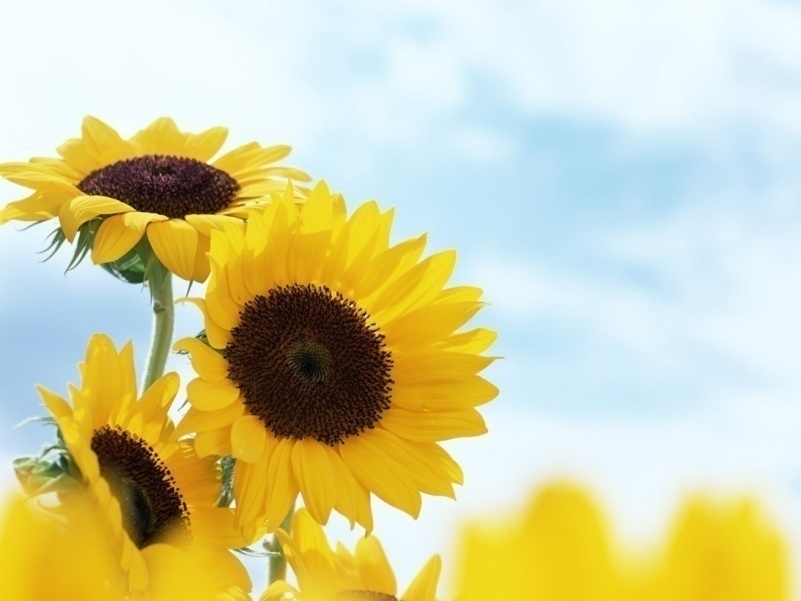 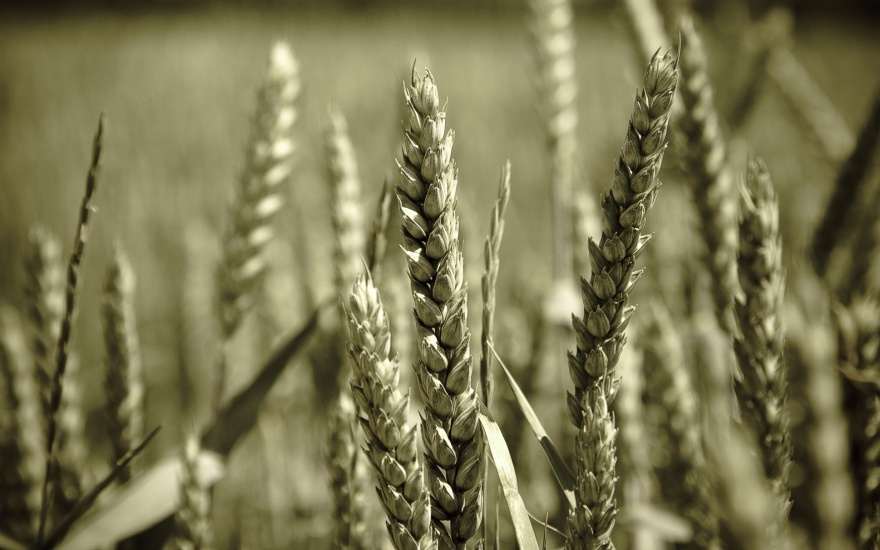 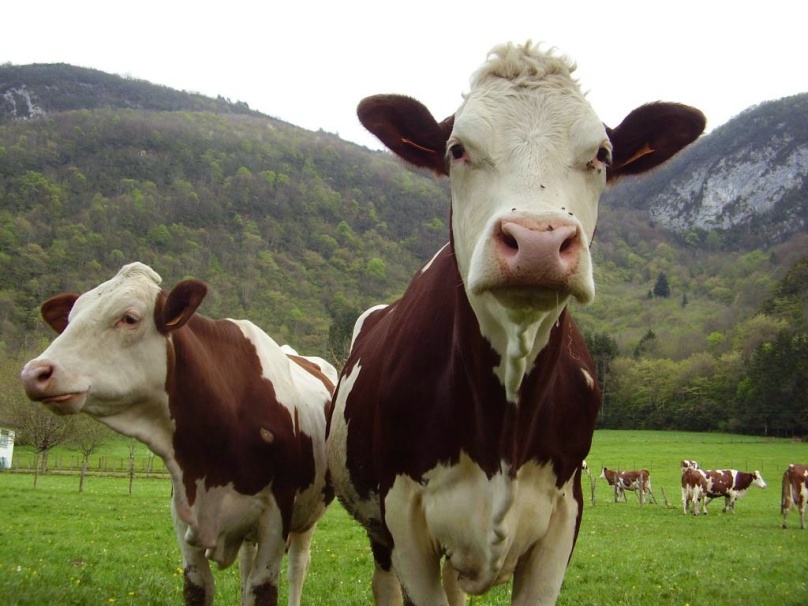 АПК – Агропромышленный Комплекс
Структура сельского хозяйства
Развитые страны
Развивающиеся страны
Высокотоварное с/х
Потребительское с/х
Товарное с/х
Сельское хозяйство мира
товарное
потребительское
интенсивное
экстенсивное
Плужное и мотыжное земледелие
Пастбищное животноводство
Кочевое скотоводство
Экстенсивное сельское хозяйство – увеличение продукции за счёт расширения площадей и увеличения поголовья скота.
Интенсивное сельское хозяйство – увеличение продукции за счёт выведения новых сортов растений, пород животных, механизации, внедрение достижений науки.
В экономически развитых государствах, достигших постиндустриальной стадии, агропромышленный комплекс приобрёл форму агробизнеса.
Агробизнес занимается производством сельскохозяйственной продукции, её переработкой, хранением, перевозкой и сбытом, а также выпуском техники и удобрений.
Структура сельского хозяйство
Животноводство
Крупный рогатый скот
Овцеводство
Свиноводство
Молочное направление
Мясное направление
Страны
?
Страны
?
Страны
?
Страны
?